Заняття 7
Сьогодні ми поговоримо про «компаньйона» тривожності, який завжди йде з нею поруч. Це нетерпимість до невизначеності.
Будь-яка людина не любить перебувати у невизначеності. Але якщо у тебе підвищена тривожність, ти зовсім не толеруєш цю невизначеність. Тобі завжди потрібно знати усі деталі наперед про подію, або наслідки певної події.
Скажімо, ти здав/ла іспит, і тобі треба чекати на оцінку упродовж кількох днів. Впевнені, тобі дається це дуже важко, адже ти мусиш знати все напевно, і контролювати ситуацію. Все має бути під твоїм тотальним контролем. А ті речі, які ти не можеш контролювати, тебе жахають і страшать. Чи ти пізнаєш себе? Тоді тобі варто продовжити з нами це заняття і виконати низку вправ.
Подумай чи тобі властива така поведінка:
Ти не замовляєш в кафе страви, які ти ніколи не коштував/ла або тобі їх ніхто не рекомендував.
Ти відкладаєш справи і не робиш їх, тому що немає впевненості, що ти зможеш їх зробити правильно. Або ж ти відкладаєш справу до останньої хвилини, аби мінімізувати час на вивчення невідомих деталей завдання.
Ти не можеш записатися у спортзал, бо увесь час намагаєшся дізнатися різні деталі, аби не помилитися з вибором, і таким чином вже майже рік не займаєшся спортом.
Ти не можеш придбати собі взуття, бо не впевнений/на, що саме ти хочеш і чи дійсно це тобі підійде. А якщо ти помилишся, ти будеш страждати від того, що обрав/ла не те.
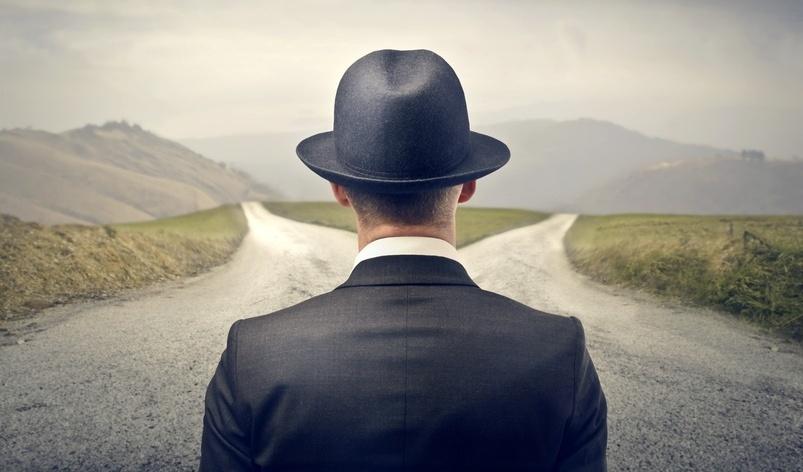 Спробуй тепер зануритися у кожну ситуацію і уяви, що в тебе є найкращий друг, подумай, щоб ти йому порадив/ла, якби він звернувся до тебе за порадою, як вчинити у такій ситуації.
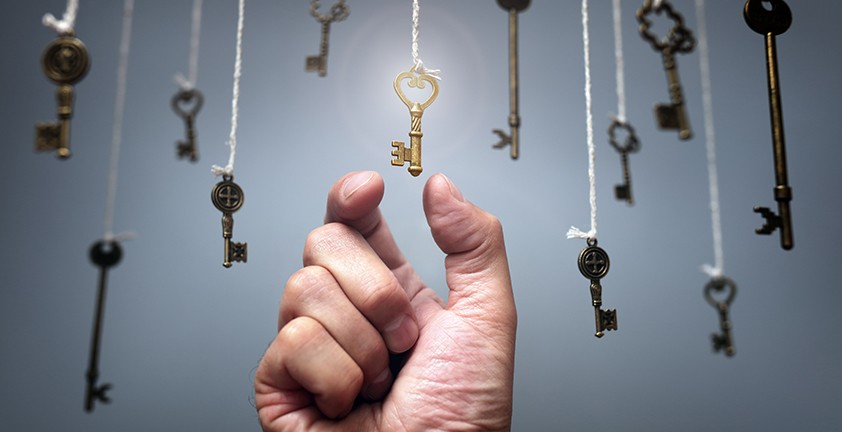 Також подумай про те, що саме тебе зараз найбільше хвилює. Можливо, ти хвилюєшся, що твої батьки захворіють і помруть? А можливо ти хвилюєшся за те, що тобі потрібно їхати у далеку дорогу. А можливо, ти думаєш увесь час, аби здати успішно сесію. Спробуй пізнати і означити свою тривогу. Якщо тривога вже означена, то зателефонуй чи напиши комусь із своїх близьких і запитай, чи в них бувають такі тривоги? Ми впевнені, що ти – не один/на із такими переживаннями. Можливо, стратегії інших людей для подолання тривоги тобі будуть корисними.
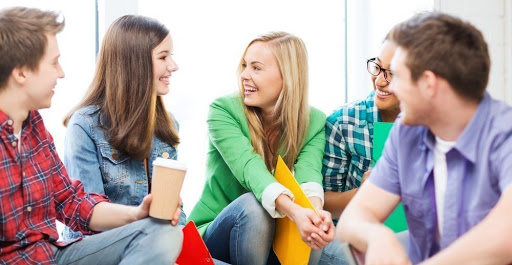 А тепер давай подумаємо про те, чи всі речі ми можемо контролювати у нашому житті. Як ти думаєш, що саме ми не можемо контролювати. Правильно, ми не можемо контролювати питання життя і смерті, щасливого чи нещасного випадку і багато інших речей. Знаючи це, тобі варто відпустити цей контроль, бо все одно багато речей у своєму житті ти не зможеш відконтролювати. 
Натомість подумай, що саме залежить від тебе у цій ситуації і спробуй це зробити, а далі -  відкрийся невідомості і невизначеності, і чекай із цікавістю і подивом, що життя дарує тобі кожної миті і насолоджуйся цим моментом. Наприклад у ситуації із Василем він не може відконтролювати, чи він займе призове місце. Це залежіть від багатьох чинників: від кількості гарних робіт, які беруть участь у конкурсі; від власних вподобань членів журі тощо. Але від нього залежить, як він підготується до виступу і оформить цю роботу. Тому варто зробити лише те, що є в межах власного контролю.
А для того, щоб навчитися жити у невідомості і спокійно її сприймати упродовж наступного тижня спробуй виконати такі завдання:
Напиши комусь e-mail, і відправ його без перевірки помилок і не перевіряючи його у відправлених.
Зайти в будь-який магазин і купи будь-яку хлібину, не шукаючи її ціни чи дати приготування.
Якщо ти упродовж деякого часу відкладав/ла будь-яку покупку через страх помилитися, обов’язково зроби це.
Якщо ти перед тим, як щось вчинити детально збираєш інформацію, спробуй це зробити спонтанно, відразу, не вдаючись у деталі.
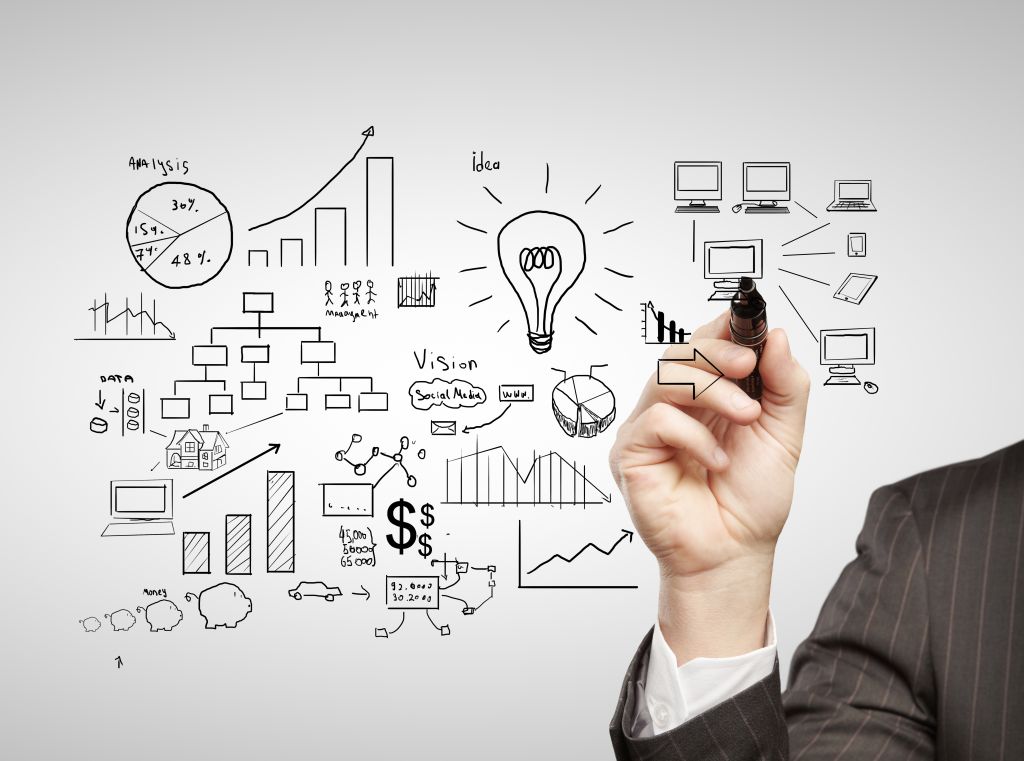 Після того, як ти це зробив/ла подумай про свої відчуття. Перевір як ти відкриваєшся до невизначеності, чи вдається тобі пробудити цікавість у ситуаціях, які ти не можеш контролювати?
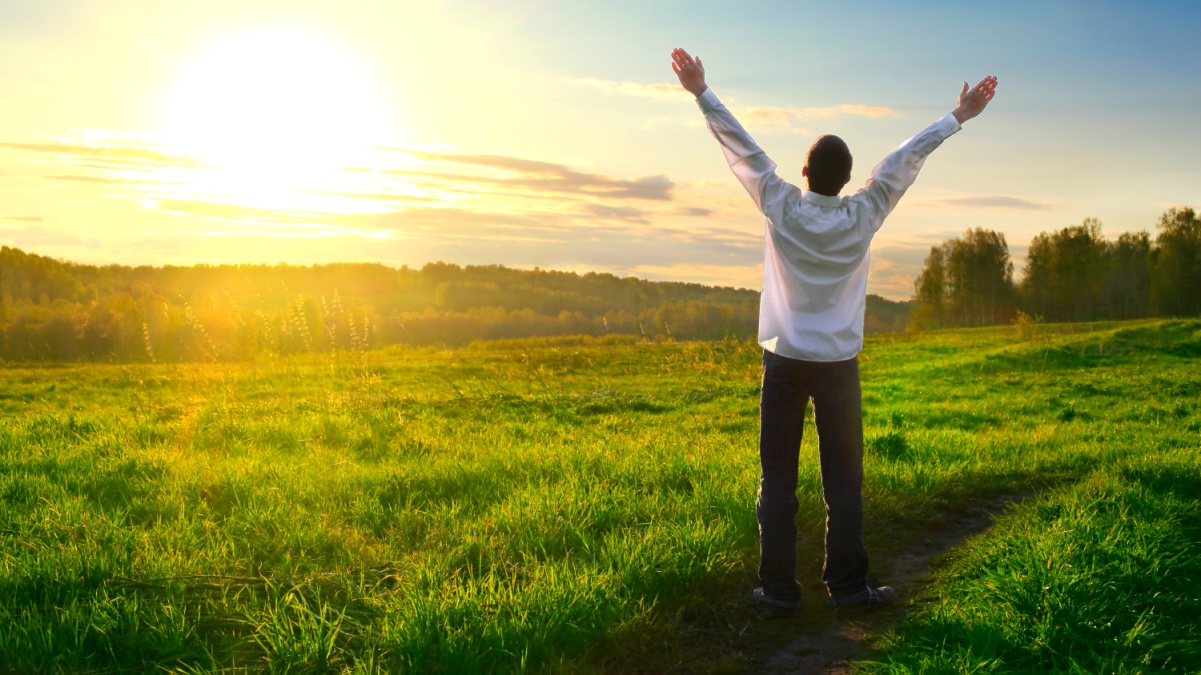 А тепер давай зробимо сьому вправу на релаксацію. Пропонуємо тобі її виконувати упродовж тижня двічі на день. До зустрічі наступному тижні!
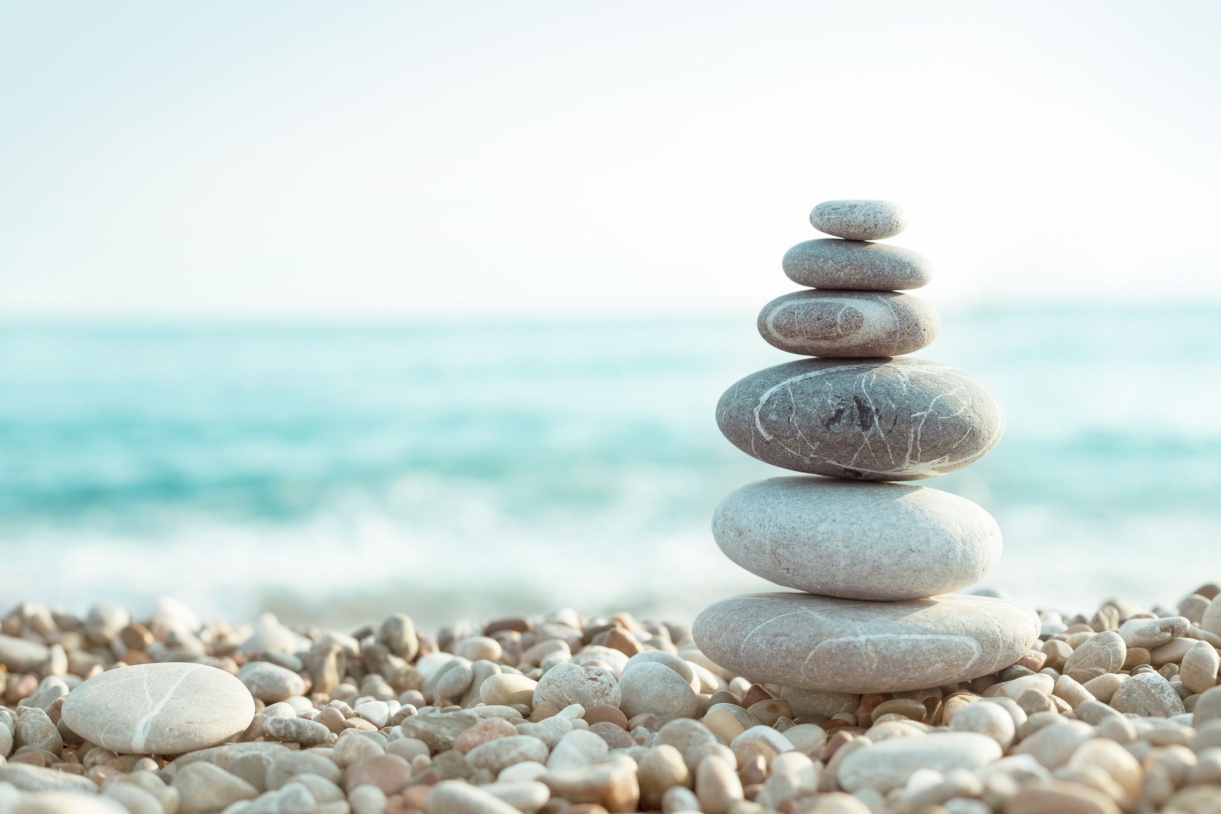